Термоминералне 
воде Србије
Крећући се кроз слојеве у дубини земље, вода раствара минералне материје спирајући их са стена. Такве воде, када доспеју на површину земље, ако садрже 1 гр или више минералних материја по 1 литри,  називамо минералним.
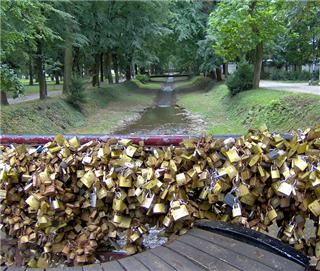 Уколико су минералне воде топлије од 20 степени Целзијуса називају се термоминералне воде.
Мост љубави у Врњачкој бањи
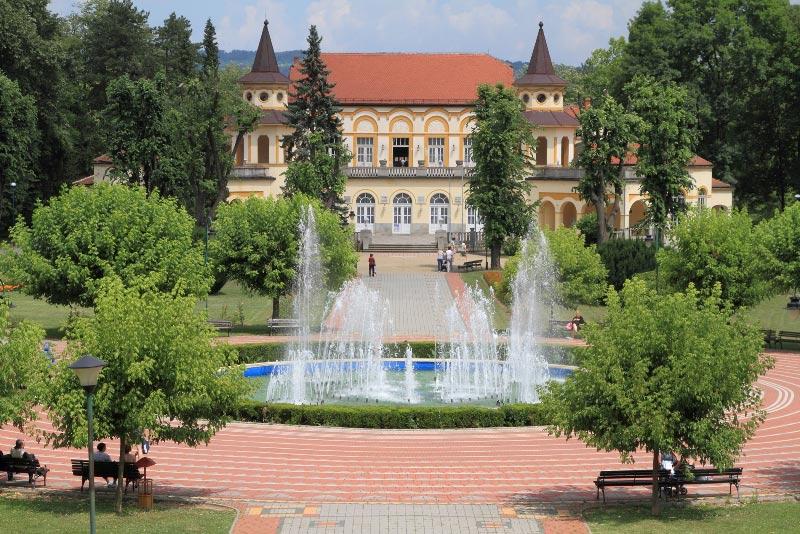 У Србији има више од 300 извора термалних и минералних вода, највише на простору Српско-македонске масе, Јужног обода Панонског басена и у Панонској низији.
Бања Ковиљача
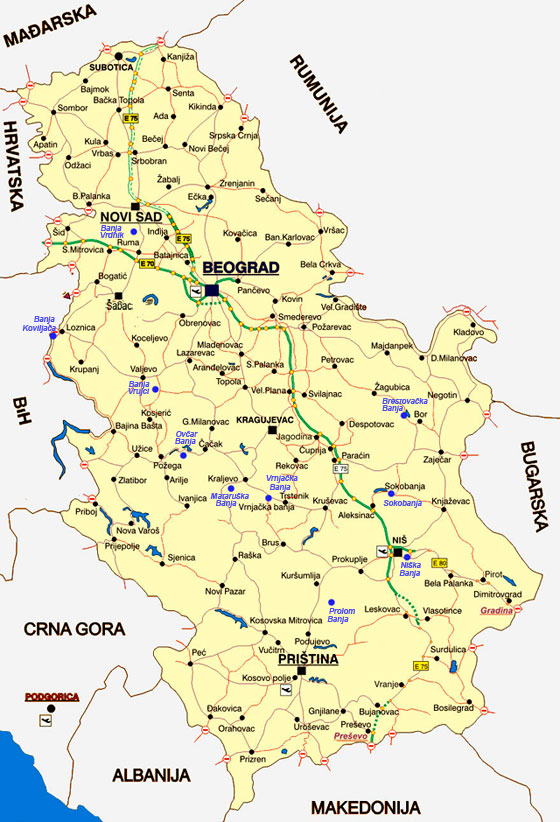 Лековита својства термоминералних извора позната су од давнина. Док су владали нашим територијама, стари Римљани су многе изворе уредили и претворили у бање.
Најпознатије бање у нашој земљи су: Врњачка, Нишка, Гамзиградска, Сокобања, Матарушка, Буковичка, Јошаничка бања, Кањижа, Ковиљача    и друге.
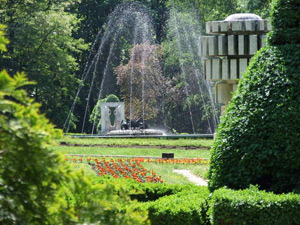 Буковичка бања
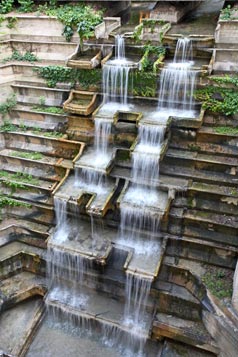 Најтоплије изворе минералне воде у Европи има Врањска бања. Температура воде виша је од 90 степени Целзијуса (до 96 степени).
Топле изворе имају и Јошаничка бања (78,5степени), Сијаринска бања (72 степена), Луковска бања (69) и Куршумлијска бања (63 степена).
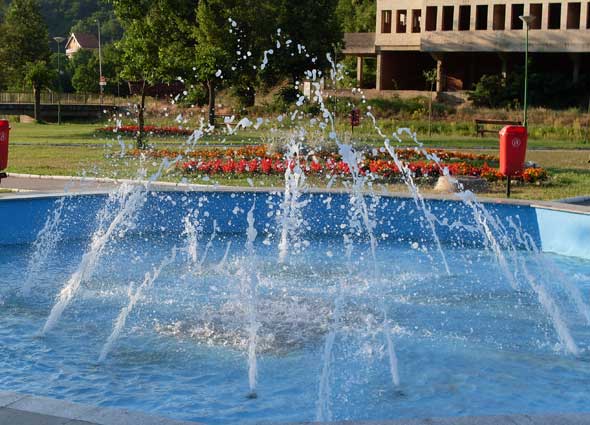 Детаљ из Нишке бање
Већи број наших бања лежи на великим надморским висинама па су истовремено и климатска лечилишта (ваздушне бање). Најпознатија је Луковска бања која се налази на 700 метара надморске висине.
Врањска бања
Минералне воде у нашој земљи се флаширају.
Најпознатије су:
“Књаз Милош “и “Аква Вива” из Буковичке бање код Аранђеловца;
из Новосадске бање
стиже “Минаква”;
са извора Борјак у Врњачкој бањи стиже “Вода Врњци”;
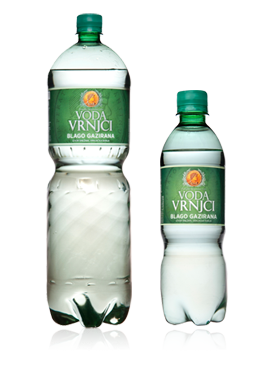 из бање Врујци “Вода Вода”;
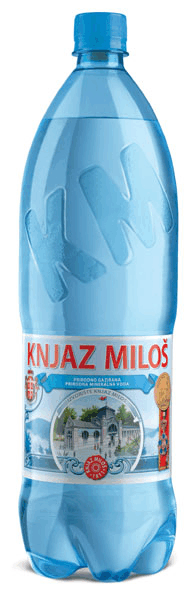 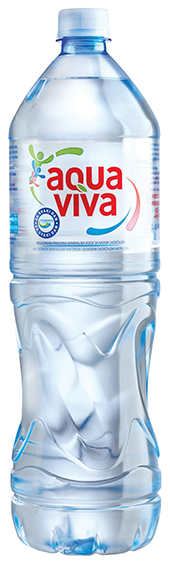 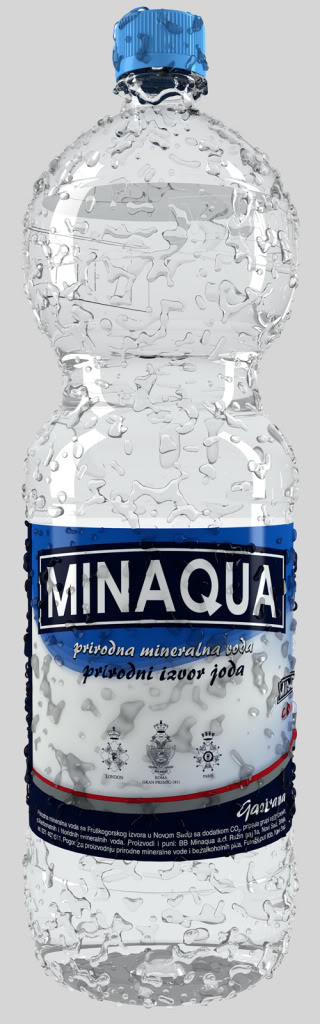 из Бујановца “Бивода”
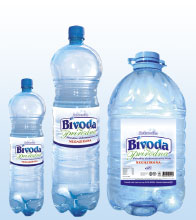 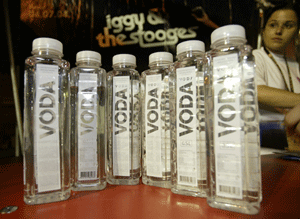 Вода “Хеба” је из Бујановачке бање; “Роса” са Власине и Стрешера; “Карађорђе” са извора Паланачки кисељак код Смедеревске Паланке...
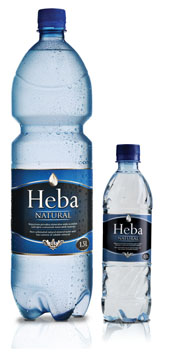 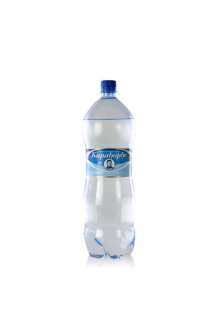 К Р А Ј




                 ГОРДАНА ВАСИЋ
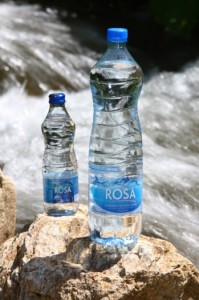